The Jump Start unit planning model
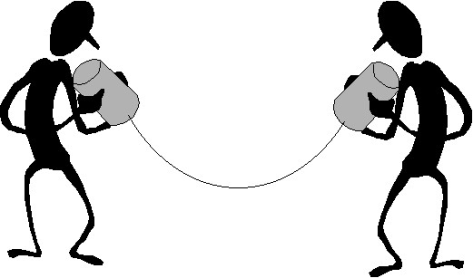 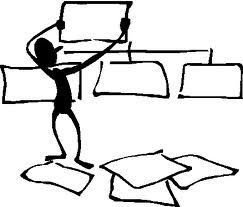 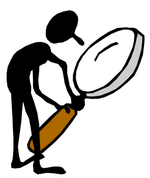 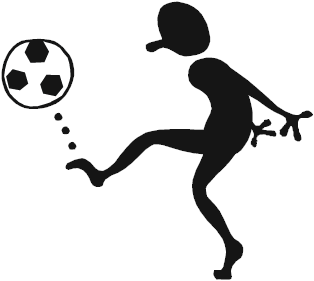 [Speaker Notes: Updated Jan 2012 
© 2012 Centre for Academic and Faculty Enrichment]
“They don’t give us time to learn anything; we have to listen to the teacher all day!”
This can be a problem online as well!
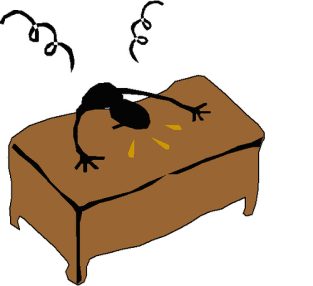 Active learning
Active learning strategies can be used to…
Engage students’ interest
Deliver content
Review content
Co-create knowledge
Make information meaningful
Connect students to each other
Connect students to the instructor
Ecourage students to practice skills and knowledge
Enable students to check their developing mastery via instant feedback
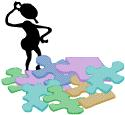 Active learning works!
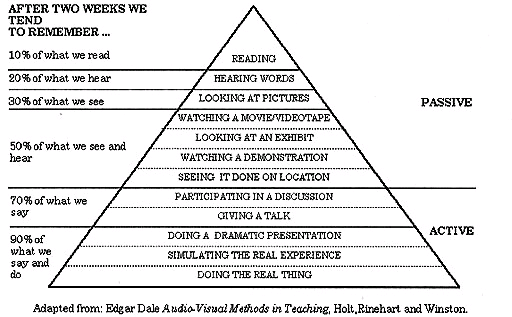 Teaching to learning styles
How can we integrate learning activities into a coherent model?
Using a model based on learning styles can help…
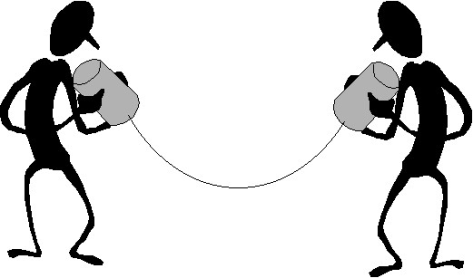 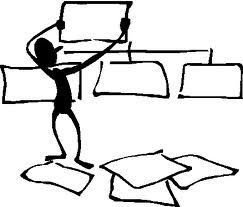 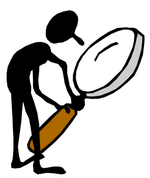 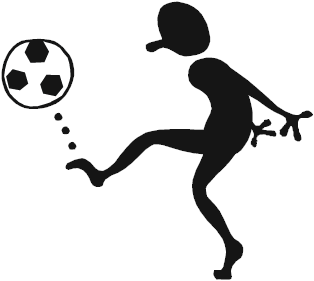 Kolb’s Learning Styles
David Kolb’s research indicates that people learn primarily in one of four styles.
We can all benefit from information presented in all 4 ways, but prefer one of the four if given a choice.
Teaching in ways that address all four styles maximizes the potential for all students to learn; all benefit from the repetition/ different approaches
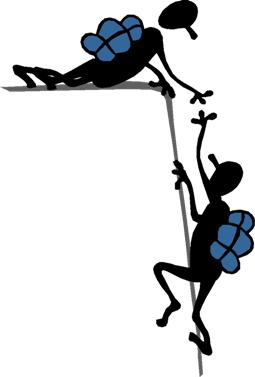 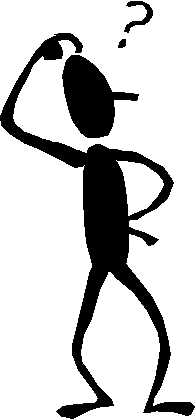 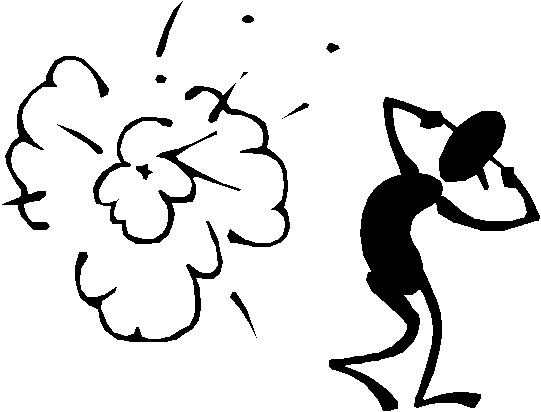 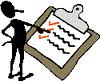 Kolb Learning Style Inventory
Based on 4-stage learning cycle

Concrete Experience (CE): learning from feeling and personal involvement 
Reflective Observation (RO): learning by watching and listening 
Abstract Conceptualization (AC): learning by thinking 
Active Experimentation (AE): learning by doing
FOUR Learning Styles
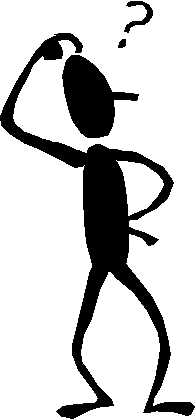 Style 1: the Diverger 
Concrete Experience + Reflective Observation 
Style 2: the Assimilator 
Abstract Conceptualization+ Reflective Observation 
Style 3: the Converger
Abstract Conceptualization+ Active Experimentation

Style 4: the Accommodator
Concrete Experience + Active Experimentation
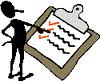 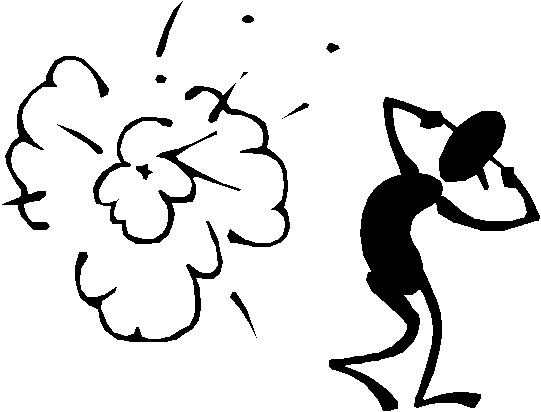 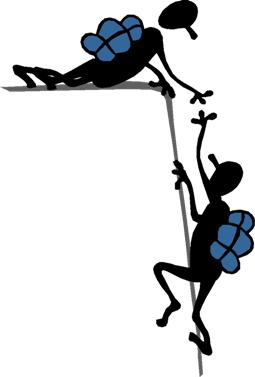 Kolb's learning styles
and
cycle
Concrete Experience
Feeling
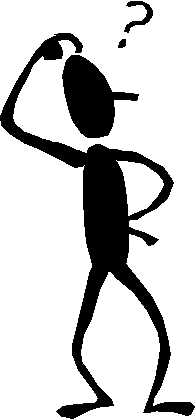 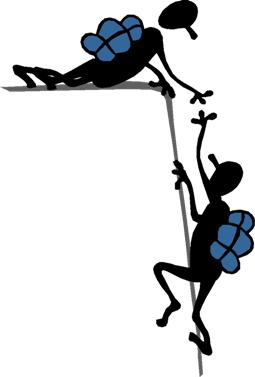 Accommodating
(feel and do)
CE/AE Style 4
Diverging
(feel and watch)
CE/RO Style 1
Perception Continuum

how we think about things
Active Experimentation Doing
Reflective Observation Watching
Processing                                    Continuum

how we                                         do things
Converging
(think and do)
AC/AE Style 3
Assimilating
(think and watch)
AC/RO Style 2
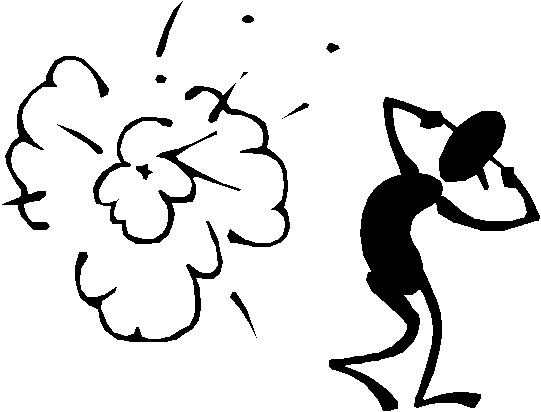 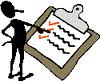 Abstract Conceptualisation Thinking
Style 1: the Diverger (feeling and watching)
Why should I learn this?
What do I already know about this?
How will I use this?
Why does this matter? 
Who will it affect?
imaginative
artistic
sensitive
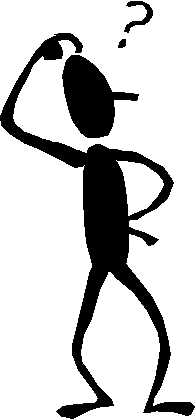 Convince me to learn!
BLUE
What do you want me to know?
What is the information?
What are the steps in the process?
What is the correct answer?
Style 2: the Assimilator (thinking and watching)
ideas
concise
Gimme the goods!
logical
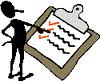 GOLD
Style 3: the Converger (thinking and doing)
How do I do this?
Have you tested this out?
What happens if I do this…?
Can I try it?
experimental
technical
problem
solving
Lemme get my hands on it!
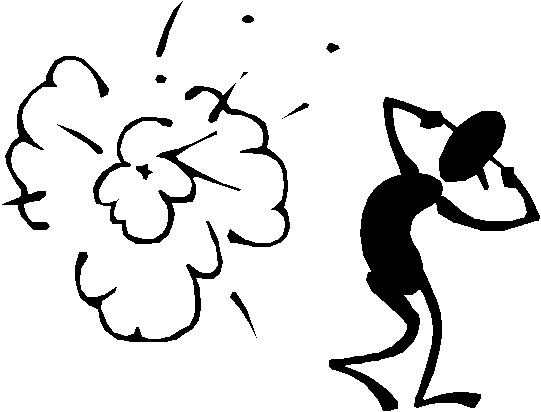 ORANGE
What is everyone’s feeling on this?
How might this relate to that…?
How will this work in the big picture?
What information do others have?
Style 4: the Accommodator (doing and feeling)
practical
intuitive
Now let’s explore this  together…
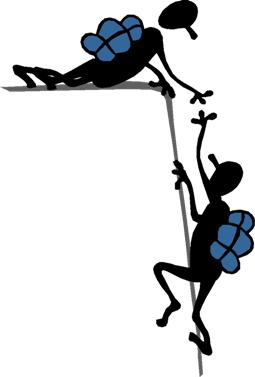 team
based
GREEN
So, how do I teach to these styles?
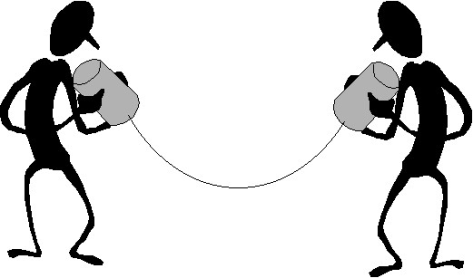 Style 1: Connection Activity (connect)

Style 2:Content Activity (learn)

Style 3: Practice Activity (practice)

Style 4: Summary Activity (synthesize)
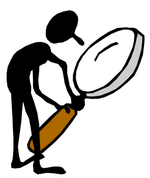 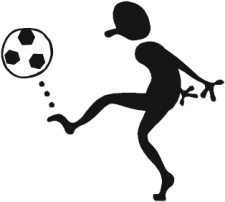 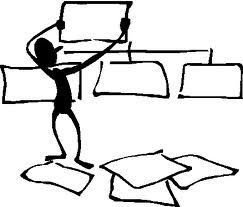 Learning Unit Cycle
Introduce the entire unit 
Connection Activity (connect)
Teach the first step
Content Activity (learn)
Practice the first step
Practice Activity (practice)
Repeat 2 & 3 above for all steps
Practice entire sequence
Summary Activity (synthesize)
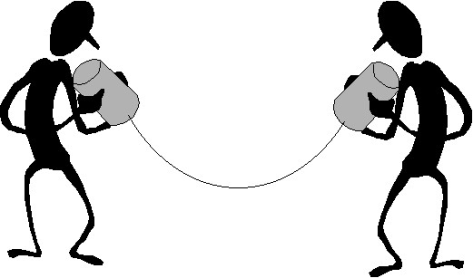 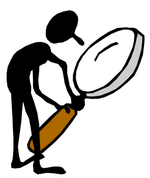 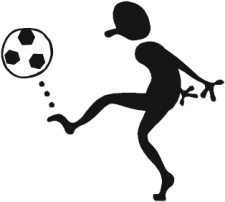 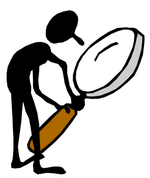 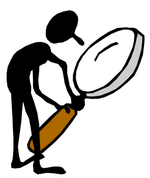 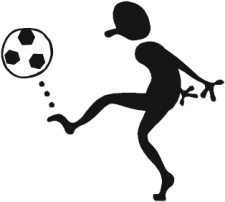 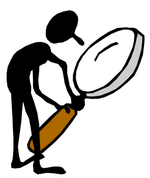 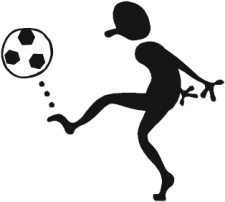 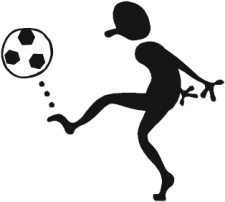 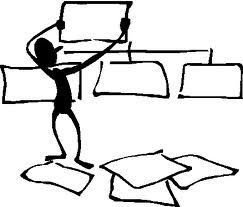 For each
UNIT 
STEP/ SECTION
CONNECTION
ACTIVITY
(connect)
SUMMARY 
ACTIVITY
(synthesize)
CONTENT 
ACTIVITY
(learn)
PRACTICE 
ACTIVITY
(practice)
Overview of a Learning Unit Cycle
UNIT LEARNING OUTCOME
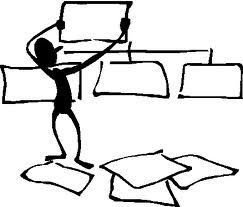 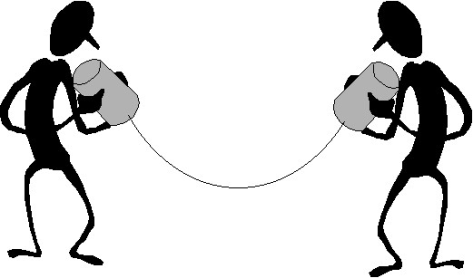 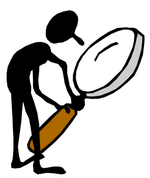 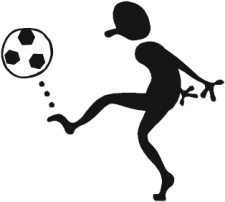 Repeated as many times as needed
Connection Activity
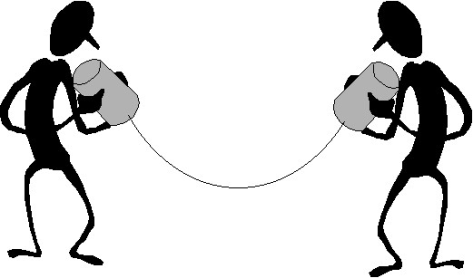 captures students’ attention
motivates them to learn the new skill/knowledge
relates new unit to existing knowledge and real world context
should engage the student in personal reflection resulting in individual commitment to the unit
may be done prior to or in class, but should be discussed in class
may be quite brief (5-10 minutes)
there is ONE Connection Activity for the entire Learning Unit
answers the questions
“Why should I learn this?”
How will I use this in my life and work?”
“How does this relate to what I already know or have experienced?”
For Style
1
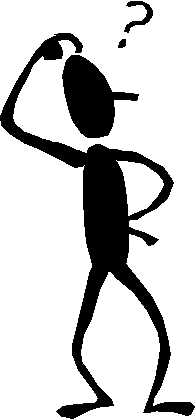 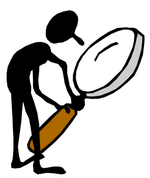 Content Activity
provides the students with just enough content information to achieve the step or section
may take a variety of forms such as lectures, readings, research, audio-visuals, demonstrations
is the part of the lesson where the students gain the CONTENT for the first time
should be broken into manageable “chunks,” alternated with Practice  Activities
there is a Content  Activity for each step or section within a Learning Unit

answers the questions
“ What do I need to know?”
“How do I do this?”
For Style
2
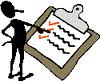 [Speaker Notes: We now call exploration activity a content activity and
Experiential activity a practice activity 
These are easier to remember]
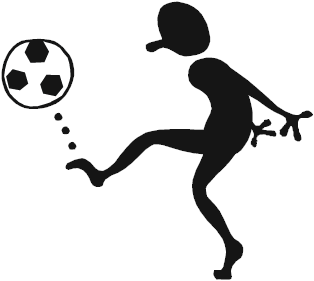 Practice Activity
provides an opportunity for students to practice new knowledge or skills under supervision
must provide feedback on achievement, but this can be self-marking, peer marking etc. (formative evaluation ensures mastery of cumulative steps in the learning)
hands-on application immediately follows exposure to content in order to integrate new knowledge or skill, but extra activities can be homework
Each step or section in a Learning Unit has a Practice Activity
answers the questions
“How am I at this?”
“Am I getting this okay?”
For Style
3
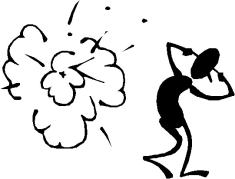 Summary Activity
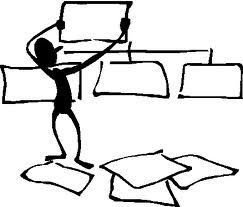 provides an opportunity to consolidate the steps/sections of the unit into one application
is a practice run as similar as possible to the eventual graded assignment/test
enables student to check mastery and make appropriate remedial study plans
is NOT used to generate grades
self or peer grading reviews key content and alerts students to how their work will be graded

answers the questions
“How does this all fit together?”
“Am I ready to be graded on this unit?”
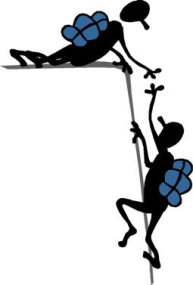 For Style
4
Sample Learning Unit: Research Essays“…write a well-researched, clearly organized essay that uses a recognized                     form of documentation”
Connection Activity
Read an article in any general interest magazine and count how many sources of information are included—how are these referenced and credited? Post an answer.
Step #1: create a logical outline for an essay
Content: text reading with samples of essay format
Practice: individual exercise outlining short essay
Step #2: use MLA documentation format
Content: scavenger hunt to find proper documentation format for a variety of resources
Practice: write proper documentation for various resources
etcetera for more steps…
Summary Activity 
Collaborative (Google doc) creation of marking rubric for essays
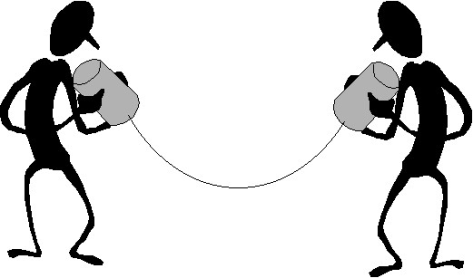 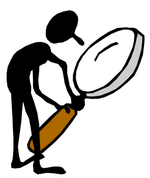 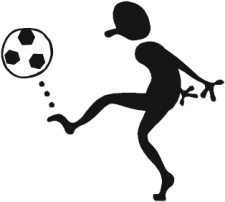 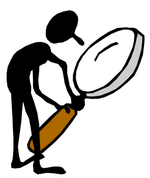 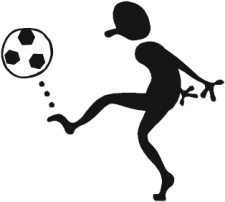 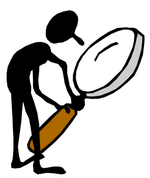 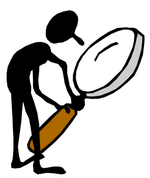 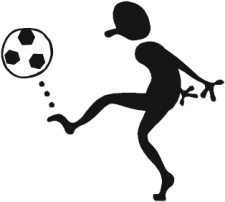 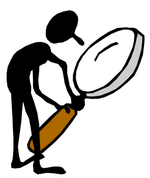 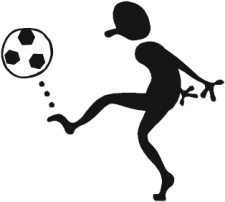 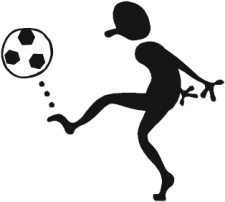 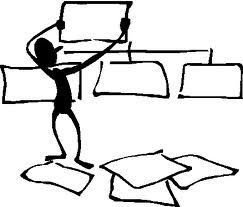 UDL: Universal Design for Learning
UDL prompts us to design learning that meets all students’ needs (including those with special needs, and all learning styles) within the lesson
This lesson/unit template is a good example of UDL
Structured, sequential
Repetitive, multiple “channels”
Includes application and practice
Breaks apart, then puts together
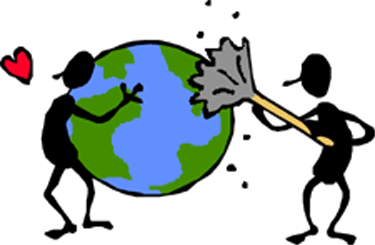